Спеціалізована школа I-III ступенів                        з поглибленим вивченням української мови       та літератури №273
Надмембранні та підмембранні комплекси клітин
Надмембранні комплекси
Надмембранні комплекси клітин складаються зі структур, розташованих над плазматичною мембраною. 
У клітинах бактерій, грибів та рослин плазматична мембрана зовні вкрита більш-менш щільною клітинною стінкою. У рослин вона найчастіше включає зібрані в пучки водонерозчинні волоконця полісахариду целюлози. Крім неї можуть входити неорганічні сполуки з кальцію та силіцію.
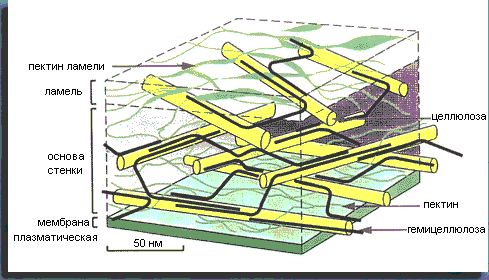 Будова клітинної стінки  рослини
Клітинна стінка
Клітинні стінки здатні дерев’яніти, тобто проміжки між волоконцями целюлози заповнює полісахарид лігнін, що надає стінкам додаткової міцності. 
У грибів основу клітинної стінки складають полісахариди, наприклад, це може бути нітрогеновмісний полісахарид хітин, який підвищує міцність та глікоген.
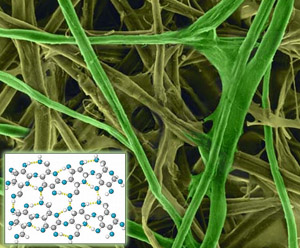 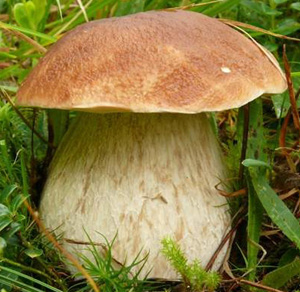 Клітинна стінка
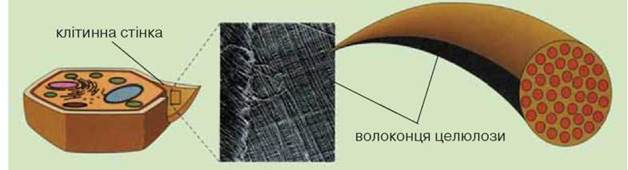 Целюлозна стінка
Будова клітинної стінки грибів
Клітинна стінка
• Опорна функція – основна для підтримання форми клітини
• Захисна функція – захист і охорона внутрішнього вмісту клітини від механічних ушкоджень
•Транспортна функція - переміщення  сполук у клітину та за її межі
Клітинна стінка
Проникність клітинних стінок рослин проявляється в явищах:
- плазмолізу - відшарування пристінкового шару цитоплазми ;
- деплазмолізу - повернення протопласта клітин рослин із стану плазмолізу в початковий стан.
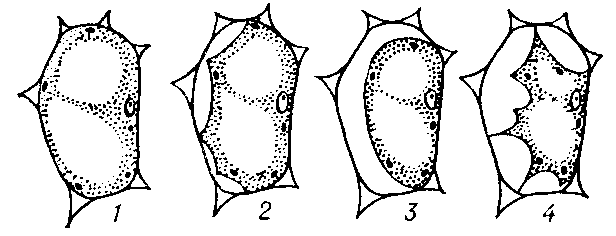 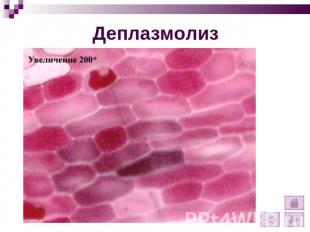 Основні форми плазмоліза:      1- початкова стадія; 
2 - увігнутий; 
3 - опуклий;
4 - судомний.
Деплазмоліз
Глікокалікс
У клітинах тварин тверда клітинна стінка відсутня, над їхньою мембраною розташований глікокалікс, що складається із сполук білків та ліпідів з вуглеводами.
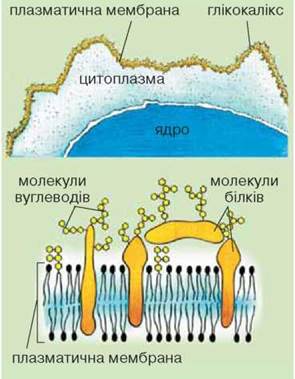 Зовнішній шар глікокаліксу
Глікокалікс
Глікокалікс забезпечує                                              безпосередній зв’язок                                                      клітин у багатоклітинному                                                   організмі між собою, і з                                                навколишнім середовищем. 
Він здатний сприймати подразники довкілля, брати участь у вибірковому транспорті речовин, а також до його складу можуть входити ферменти, які беруть участь у примембранному травленні – розщепленні сполук, розташованих поблизу поверхні клітини і поза нею.
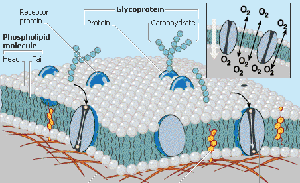 Підмембранні комплекси
До підмембранних комплексів клітин належать:
мікронитки(мікрофіламенти);
мікротрубочки.
Вони утворюють цитоскелет, який виконує опорну функцію та сполучає всі компоненти клітини.
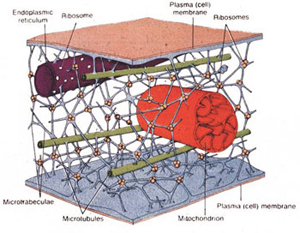 Цитоскелет
Цитоскелет виконує опорну функцію, а також сполучає всі компоненти клітини: її поверхневий апарат, структури цитоплазми, ядро. Елементи цитоскелета сприяють закріпленню органел у певному положенні і їхньому переміщенню в клітині.
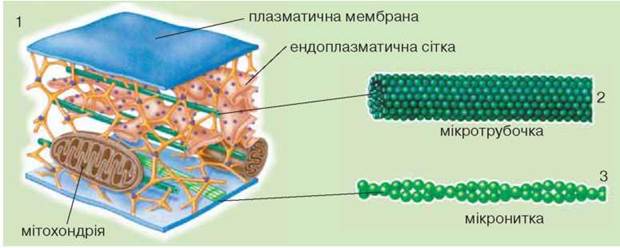 Підмембранні комплекси
У клітинах багатьох багатоклітинних тварин – інфузорії, евглени, до підмембранних комплексів належить пелікула. Вона складається із структур, розташованих в ущільненому зовнішньому шарі цитоплазми і надає міцності оболонці клітини, забезпечуючи відносну сталість її форми.
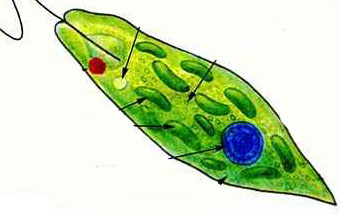 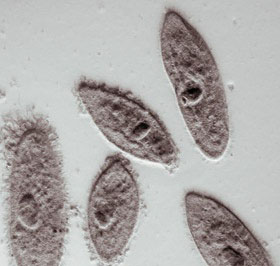